Single Payer SOAP Notes:Advocating on the Wards
Bryant Shuey
Students for a National Health Program Student Summit
NoLA
3/2/2018
Objectives
Learn differences between agency and activism
Describe commonplace patient advocacy methods for students on the wards
Identify barriers to discussing single payer on the wards
Create single payer advocacy plan
What do you think about our health insurance system?
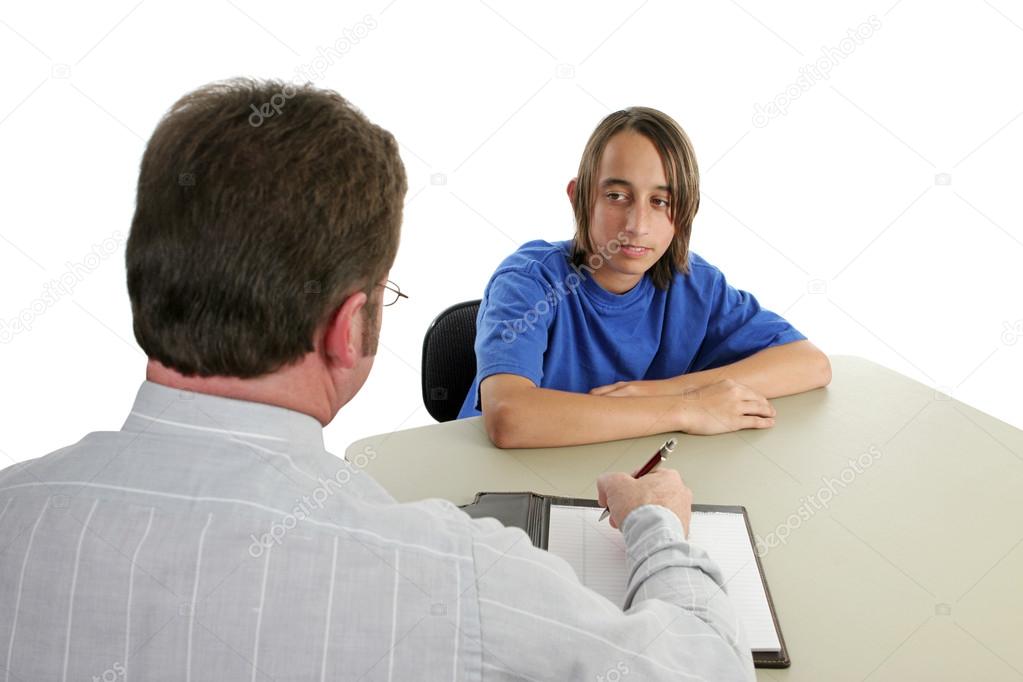 Surgical Attending
M3
“Are you a communist?”
Objectives
Learn differences between agency and activism
Describe commonplace patient advocacy methods for students on the wards
Identify barriers to discussing single payer on the wards
Create single payer advocacy plan
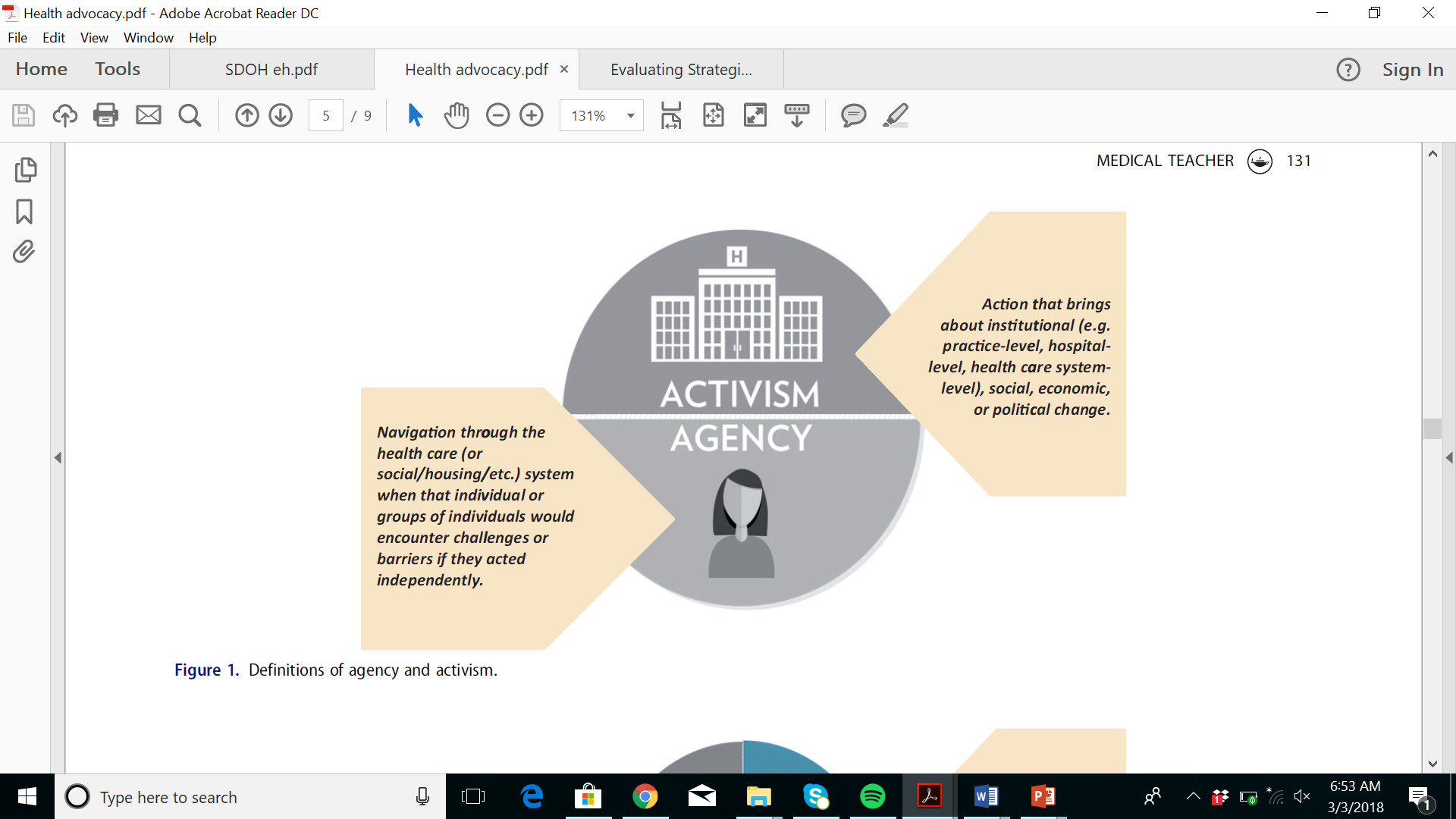 Hubinette et. al.’s Agency vs. Activism
Agent
Working with institutional limitations to gather resources for patient or community

Activist
Institutional changes (hospital, community, county, national) to improve patient/community well being that persist after the efforts of the advocate have ended

Directed vs. Shared
Examples of…
Directed agency?

Shared agency?

Directed activism?

Shared activism?
Objectives
Learn differences between agency and activism
Describe common patient advocacy methods for students on the wards
Identify barriers to discussing single payer on the wards
Create single payer advocacy plan
Agent: Methods to Improve Patient Outcomes
Final year medical students as “physicians in training”:
high quality quantitative & qualitative scores by patients: “Patient-centeredness of students was appreciated by patients as a support to a deeper understanding of their condition and treatment.” (Scheffer et. al. 2018)
Navigate housing, insurance plans with patients
Choosing Wisely and High Value Care
Activist: Methods to Improve Patient Outcomes
Medical students as effective as chief residents at teaching junior residents (Wirth 2014)
Internal medicine physicians poorly estimate the charges for diagnostic tests but have a strong desire to improve their knowledge, suggesting a possible intervention to improve the cost-effectiveness of medical care (Sehgal & Gorman 2011)
Establish High Value Care, Patient Advocacy Curriculums
Objectives
Learn differences between agency and activism
Describe commonplace patient advocacy methods for students on the wards
Identify barriers to discussing single payer on the wards
Create single payer advocacy plan
What are some barriers to discussing single payer?
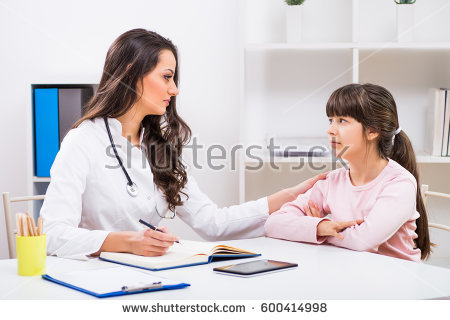 “I think it’s really nice that you care so much about social issues but you need to focus on the important things like reporting every lab value of the basic metabolic panel, even the normal ones.”
Attending
M3
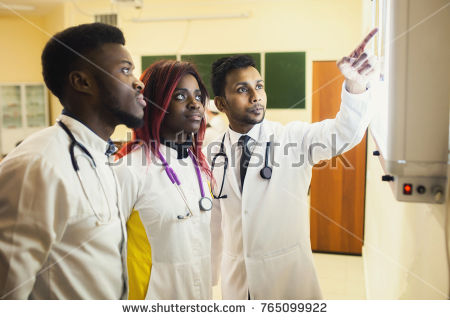 M3: “It appears that the patient is suffering from occupational safety hazards combined with asbestos exposure resulting from racist housing policies.”

Attending: “But this is a chest x-ray.”

M3: “Exaaaactly.”
Barriers
Medical hierarchy
Teacher-Learner or Superior-Subordinate
Evaluations
“clinical evals of 3rd year students on psych rotations may favor personality characteristics that reflect extraversion, agreeableness, and conscientiousness.” (Chibnall & Blaskiewicz 2008)
Overcome barriers?
Objectives
Learn differences between agency and activism
Describe commonplace patient advocacy methods for students on the wards
Discuss barriers to discussing single payer on the wards
Create single payer advocacy plan
Set the Stage
How can you convince your medical team to:
	
	A) care about health justice and single payer?


	B) advocate for health justice and single payer?
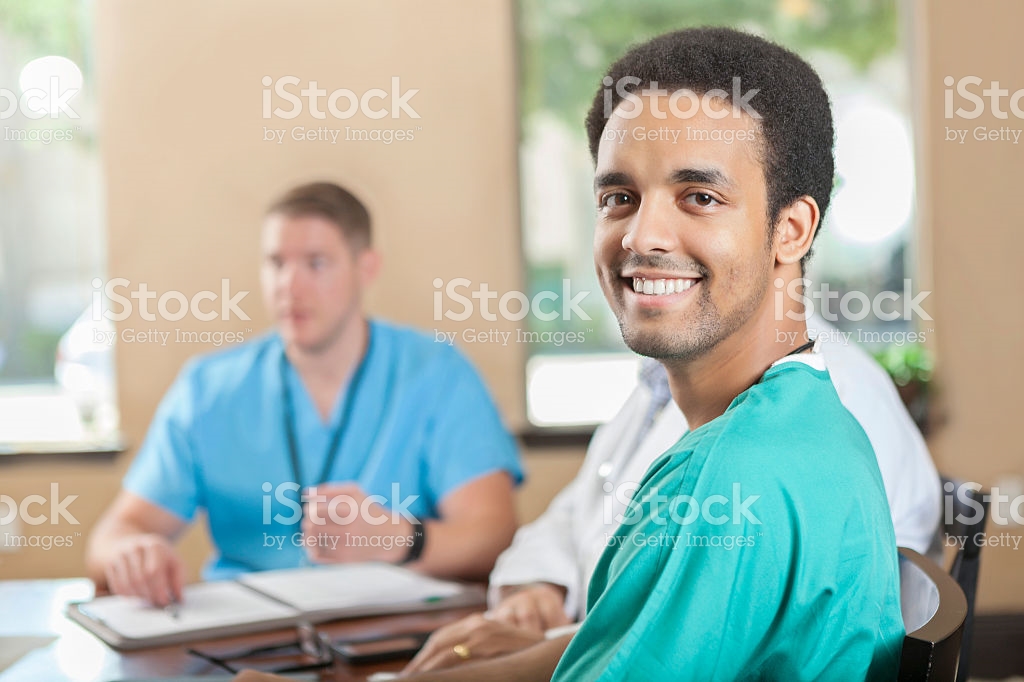 “In addition to learning more about managing pediatric acute care issues, I’d like to focus on the determinants of disease and learn more about how physicians can stop disease before it starts.”
Vignette
12 year old Alex comes into ED with wheezing and is admitted and treated for acute asthma exacerbation. She is currently only on beta-agonist which she uses 1-2 times daily and has had three exacerbations this year. The attending asks that you interview Alex and her mother. Being the medical student that you are, you get extra time to interview them! In talking with Alex’s mother, you find that she is unable to afford Alex’s inhalers. What type of assessment and plan can you devise that will address Alex’s recurring asthma?
Tools: Ethos, Pathos, Logos
This is Alex’s third asthma exacerbation in the last year. When I talked with her mother, she said she has had trouble paying for the medications. I did some reading and found that children from families with higher co-payments are at an increased risk of exacerbation
Medical plan: add inhaled corticosteroid
Policy plan: there is a hearing on Medicaid co-payments next month. Would anyone like to come with me to voice concern over increased co-payments given that children like Alex will likely be seeing us more frequently if this policy passes?
How would you advocate for single payer?
In this hospital?




In the clinic?
Directed Agency
Shared Agency
Directed Activism
Shared Activism
Moving Forward
Activism: Institutional changes (hospital, community, county, national) to improve patient/community well being that persist after the efforts of the advocate have ended
“Regardless of how successful any unique curricular intervention might be, isolated interventions alone are likely not enough.” (Hubinette et. al. 2016)
“Addressing health inequities will require that educational interventions, organizations and institutions (schools of medicine, national bodies, etc.) and communities to act together to create opportunities for meaningful impact on health to address the above contextual factors (National Academies of Sciences Engineering and Medicine 2016).”
Questions
Fill out post-prez survey!: bit.ly/snahp18eval
AGENDA
11:45 am - break/get lunch in the cafeteria        - vegetarian/vegan/gluten free get separate box lunches


12:00 pm - SNaHP Chat Mentoring Sessions in the cafeteria (formerly known as flash mentoring)
References
Maria Hubinette, et. al. “Health advocacy.” Medical Teacher. 2017. 39:2, 128-135.
Scheffer et. al. Students with an autonomous role in hospital care – patients perceptions. Medical Teacher. 2018.
Chibnall & Blaskiewicz. Do clinical evaluations in a psychiatry clerkship favor students with positive personality characteristics? Acad Psychiatry. 2008 May-Jun;32(3):199-205.
Wirth et. al. Is there a place for medical students as teachers in the education of junior residents? Am J Surg. 2014 Feb;207(2):271-4.
Sharma et. al. Teaching the Social Determinants of Health: A Path to Equity or a Road to Nowhere? Acad Med. 2018;93:25–30.